SIGURNA TURISTIČKA DESTINACIJA 2021.
STOŽER ZADAR
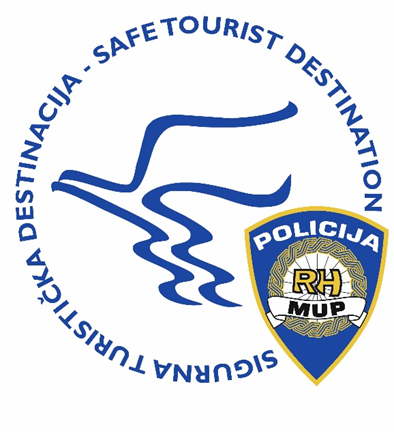 SIGURNA TURISTIČKA DESTINACIJA 2021.STOŽER ZADAR
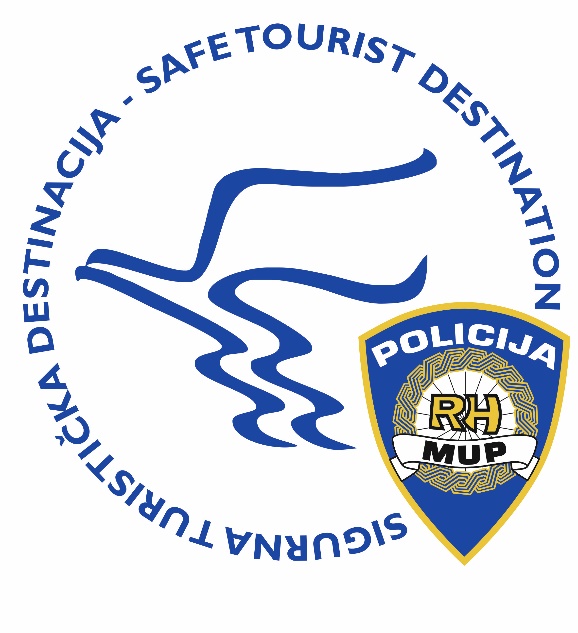 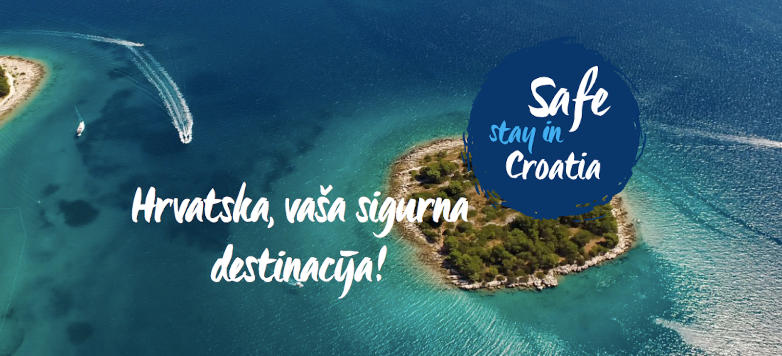 Dolasci gostiju i ostvarena noćenja
Tijekom turističke sezone Državni zavod za statistiku Republike Hrvatske bilježi dolaske i noćenja domaćih i stranih turista. 
U komercijalnim smještajnim objektima 2020. godine:
	Zabilježeno je 7 milijuna dolazaka gostiju
	Ostvareno je  41 milijuna noćenja od čega:
			- 35,4 milijun noćenja od stranih turista,
			- 5,4 milijun noćenja od domaćih turista,
dok je u komercijalnim smještajnim objektima 2019. godine:
	Zabilježeno  19,6 milijuna dolazaka gostiju
	Ostvareno  91,2 milijuna noćenja od čega:
			- 84,1 milijuna noćenja od stranih turista,
			- 7,1 milijuna noćenja od domaćih turista
Promet putnika i prijevoznih sredstava preko graničnih prijelaza (1.6.-30.9.2020.)
Vršna razdoblja dolazaka (vršna opterećenja graničnih prijelaza)
Opći sigurnosni pokazatelji
od 01. lipnja do 30. rujna 2020.  

KRIMINALITET
Kaznena djela  - ukupno – 19.147
                                      	 od čega u PU na moru 	 8.095                                                                               		       	a PU iz unutrašnjosti 	11.052
JAVNI RED  
 Prekršaji -  		ukupno – 24.560		26.636
	(prekršaja iz ZoPrPJRiM)  	 6.768		  6.140
	od čega u PU na moru 	 3.005		    2.782
	a PU iz unutrašnjosti	 3.763		    3.358

	 (prekršaji iz ostalih Zakona)	17.792		20.496
	od čega u PU na moru	  8.982		 11.824
	a PU iz unutrašnjosti	  8.810		   8.672

Javna okupljanja – ukupno održanih -  4.397		7.193
		od čega u PU na moru	   1.768		  3.527
		a PU iz unutrašnjosti	   2.629		  3.666
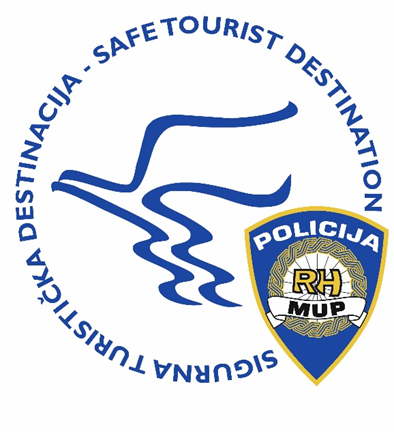 Opći sigurnosni pokazatelji
od 01. lipnja do 30. rujna 2020.
SIGURNOST NA CESTAMA

Prekršaji u prometu  -  ukupno 		2020. godine        2019. godine	
              274.845 (prekršaja iz Z. o S.P. na C.) -   246.982
			od čega u PU na moru   109.066 -	112.227
			a PU iz unutrašnjosti      165.779 -	134.755

Broj prometnih nesreća – 16.596			  -	11.978
			od čega u PU na moru        6.575	   -	     6.354	
			a PU iz unutrašnjosti         10.021	   -	     5.624
			(103 poginulih u tim nesrećama)     -	(111 poginulih)

Stradavanja stranih državljana u prometu:
		2020. godine			2019. godine
    17 poginulih osoba		-        15 poginulih osoba	
  339 ozlijeđenih osoba	-       887 ozlijeđenih osoba
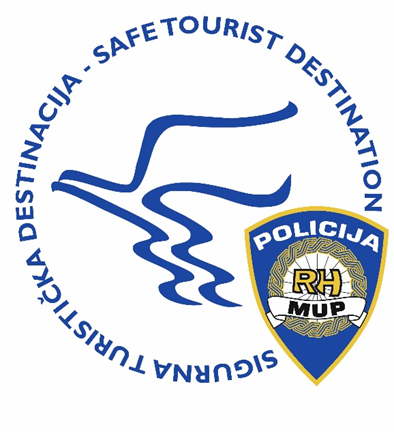 Opći sigurnosni pokazatelji
od 01. lipnja do 30. rujna 2020.
Nadzor državne granice


Broj nezakonitih migranata -	 		15.135 

Broj KD krijumčarenja ljudi - 			273 

Broj otkrivenih upozorenja po SIS-u  -  	2.444
Broj otkrivenih upozorenja po Interpolu - 	542
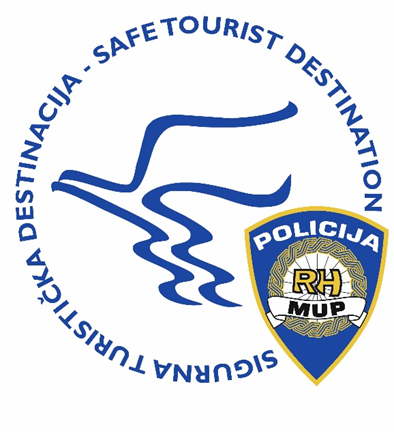 POLICIJSKI SLUŽBENICI UKUPNO – 	168		Temeljna policija -    94		Prometna policija -   37			Granična policija -     8		Krim. policija -	  29	 TEHNIKA – 32 vozila (sa policijskim obilježjima, civilna ili kombi) 	         i 23 motocikla	Odobrena ispomoć u ljudstvu je veća za 77,96%  od ispomoći upućene 2020. godine (52 pol. služ.), ali i manja za 40,48% u odnosu na upućenu ispomoć 2019. godine (236 pol. služ.).
ISPOMOĆ PU NA MORU 2021.
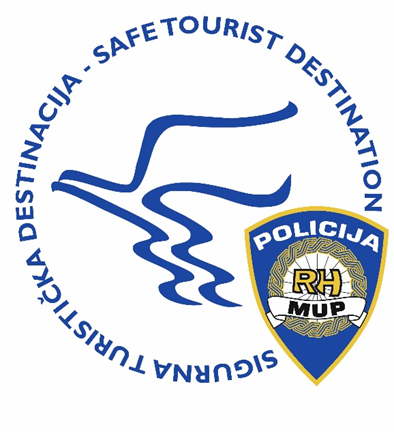 Međunarodna policijska suradnja












STRANI POLICIJSKI SLUŽBENICI
do sada je ukupno sudjelovalo 839 stranih policijskih službenika
2020. godine u RH boravila su ukupno 34 strana policijska službenika iz 8 država (smanjenje uzrokovano epidemijom COVID-19)
2021. godine od ukupno 22 strane policijske organizacije, sudjelovanje je potvrdilo 15 (osim Kine, Koreje, Rumunjske, Albanije te Bavarske i Donje Saske), a čeka se Srbija
Očekivani broj stranih policijskih službenika 2021. je 68
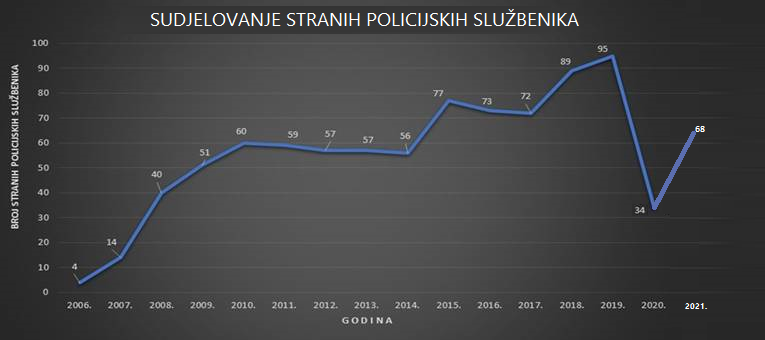 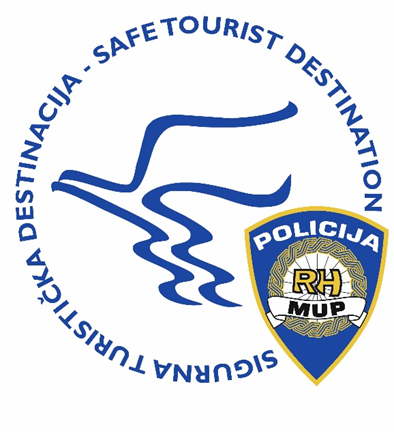 RAD STOŽERA
Stožer je osnovan Odlukom ministra od 31. svibnja 2021. godine.
Rad Stožera započeo je 14. lipnja 2021. godine uspostavom 24-satnog dežurstva i trajati će do 15. rujna 2021. godine.

Osnovna zadaća Stožera je usklađivanje, usmjeravanje i nadzor obavljanja policijskih i drugih poslova iz nadležnosti MUP-a, te koordinacija i suradnja s drugim nadležnim tijelima radi provedbe mjera sigurnosti tijekom Turističke sezone 2021. godine, a posebno:

prikupljanje obavijesti od značaja za sigurnu turističku sezonu, 
organiziranje poduzimanja mjera prvog zahvata i usmjeravanje ostalih mjera,
praćenje kaznenih djela značajnih za sigurnost turističke sezone, 
kaznenih djela i prekršaja u kojima su oštećeni ili počinitelji strani državljani,
veća narušavanja javnog reda i mira,
značajnija javna okupljanja,
sigurnost i protočnost prometa,
ilegalne migracije od značaja za sigurnost turističke sezone,
stradavanja stranih državljana,
koordinacija s drugim nadležnim tijelima kod poduzimanja mjera radi sprječavanja širenja bolesti COVID-19 uzrokovane virusom SARS-CoV-2,
koordinacija obavješćivanja MVPEI-a o postupanjima prema stranim državljanima
požarima koji mogu ugrožavati prometnice i turističke destinacije,
ispomoći policijskim upravama na moru u ljudstvu i tehnici,
praćenje medijskih objava vezanih za sigurnost turističke sezone,
sačinjavanje dnevnih pregleda značajnijih sigurnosnih događaja i drugih periodičnih
       izvješća o stanju sigurnosti tijekom turističke sezone.
KONTAKTI S DEŽURNIM SLUŽBAMA
RAVNATELJSTVO CIVILNE ZAŠTITE SUSTAV 112
OKCP MUP-a
CENTAR VSOA-e
CENTAR SOA-e
SLUŽBA ZA MEĐ. POL. SURADNJU - DEŽURSTVO
POMORSKI CENTAR RIJEKA
NACIONALNO KOORDINACIJSKI CENTAR
DEŽURNI EPIDEMIOLOG U PRIPRAVNOSTI HRVATSKOG ZAVODA ZA JAVNO ZDRAVSTVO
STOŽER ZADAR
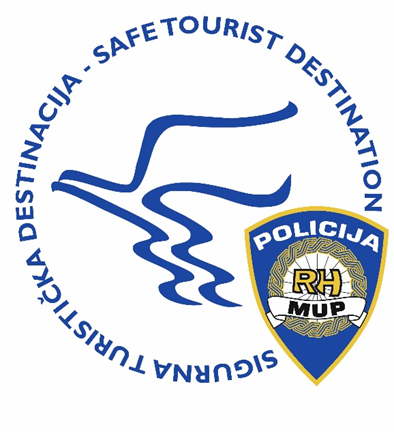 NACIONALNI POMORSKI CENTAR ZA PRIKUPLJANJE PODATAKA
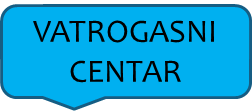 LUČKE KAPETANIJE
OBALNA STRAŽA
KOORDINATORI I NJIHOVI ZAMJENICI IZ DRUGIH TIJELA
Ministarstvo gospodarstva, poduzetništva i obrta
Ministarstvo mora, prometa i infrastrukture
Ministarstvo turizma
Ministarstvo vanjskih i europskih poslova
Ministarstvo financija
Ministarstvo obrane
STOŽER ZADAR
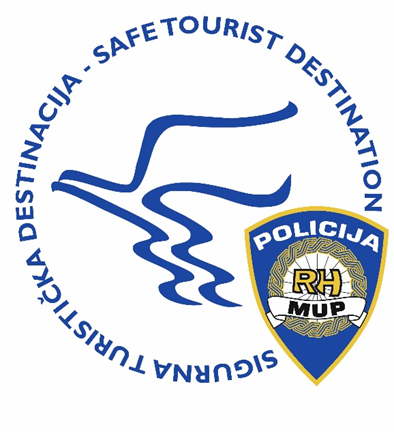 Ministarstvo zdravstva
Hrvatska vatrogasna zajednica
Hrvatska gorska služba spašavanja
Hrvatski zavod za javno zdravstvo
Hrvatska turistička zajednica
Režim ulaska i boravka u RH
U Republiku Hrvatsku može se ući temeljem:
Potvrde o cjepljenju
Potvrde o preboljenju
Negativnog PCR testa
Negativnog brzog antigenskog testa

Državljani trećih zemalja za ulazak i boravak u RH uz spomenuto moraju imati:
poslovne razloge ili gospodarske interese,
 neodgodive osobne razloge ili u
 turističke svrhe.

Sve osobe tijekom putovanja, ulaska i boravka u RH, u obvezi su se pridržavati općih i posebnih preporuka Hrvatskog zavoda za javno zdravstvo koje se nalaze na https://www.hzjz.hr
OSIGURANJE PROTOČNOSTI PROMETA PREKO GRANIČNIH PRIJELAZA
Nadograđen Nacionalni informacijski sustav za upravljanje državnom granicom u dijelu ubrzanog prikupljanja podataka o strancima na ulasku u RH i povezivanje s aplikacijom Enter Croatia – implementirani čitači QR kodova za digitalne certifikate
Nadograđena aplikacija Enter Croatia kroz koju se stranci mogu prethodno najaviti za ulazak i boravak u RH i staviti dokument na temelju kojeg mogu ući i boraviti u RH – digitalni certifikat
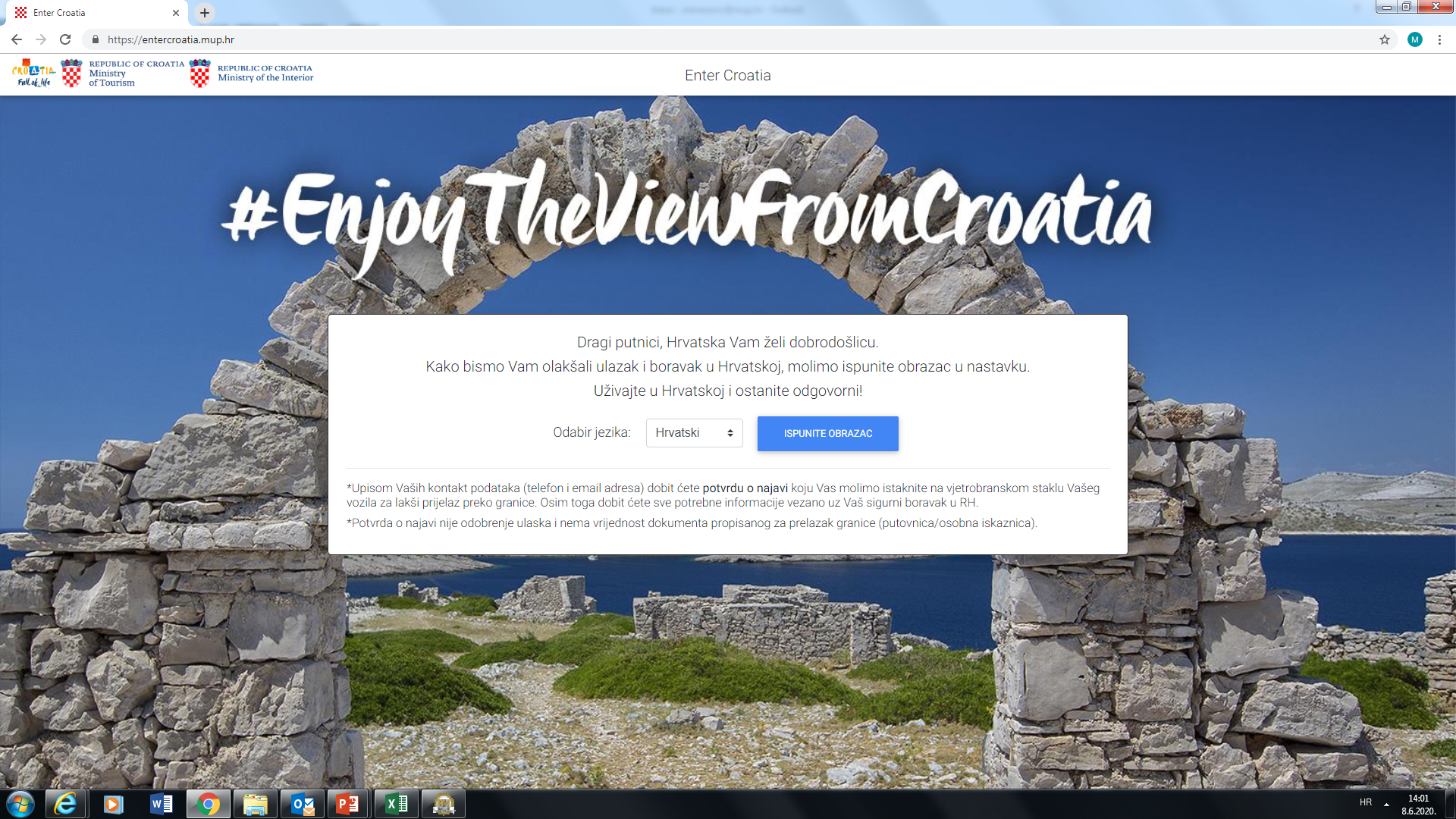 INFORMACIJSKI SUSTAVI
INFORMACIJSKI SUSTAVI DOSTUPNI STOŽERU:

	VANJSKI:
	1. VTMIS – sustav nadzora i upravljanja pomorskim prometom  (MPPV)
	2. CIMIS - Hrvatski integrirani pomorski informacijski sustav (MPPV)
	3. VMS - Sustav nadzora ribarskih plovila, registar flote, inspekcijski poslovi (MPolj)
	4. Obalna straža - radarski sustav  - MO
	5. Carina (MF)
	6. HAK – kamere 
	7. HAC – kamere
	8. Kaznena evidencija  (MP)
 
	MUP-ovi:
	1. ISMUP – informacijski sustav MUP-a
	2. NISUDG - Nacionalni informacijski sustav za upravljanje državnom granicom  
	3. AVL - Sustav nadzora policijskih plovila putem radio komunikacijskog sustava TETRA
	4. NSIS II - Schengenski informacijski sustav,
	5. Interpol
	6. Sustav elektroničke pošte MUP-a.
ISPOMOĆ PU NA MORU
POLICIJSKI SLUŽBENICI 


Policijske uprave su na osnovu prosudbi stanja sigurnosti u obavezi: 
planirati poduzimanje potrebnih mjera i radnji  vlastitim snagama i sredstvima, kao i sa odobrenom ispomoći u ljudstvu i tehnici.
konstantno pratiti dolazak stranih i domaćih gostiju, 
 po potrebi, samo u izuzetnim situacijama, ukoliko to bude neophodno zatražiti dodatnu ispomoć u ljudstvu i tehnici.
Komentar
Povoljna sigurnosna situacija

Nizak rizik da postanu oštećeni

Povećan rizik od prometnih nesreća

Ključne prijetnje:      
     - Migracijski pritisak 
     - Globalni terorizam

     - Pandemija bolesti COVID -19 uzrokovane virusom SARS-CoV-2
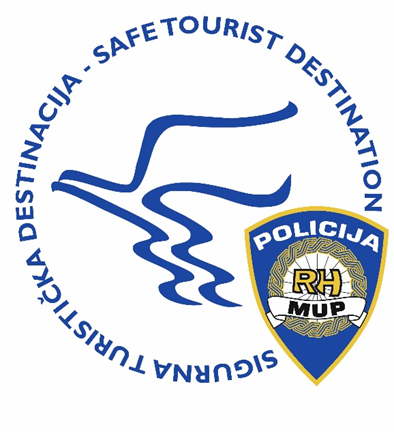 Zaključak
Hrvatska je željena i sigurna turistička destinacija!
Ključna uloga u turizmu leži na sigurnosti – a cilj je pouzdanost i kvaliteta policijske i ostalih službi  

Uspješnost u provođenju mjera za sprječavanje širenja bolesti COVID-19 uzrokovane virusom SARS-CoV-2
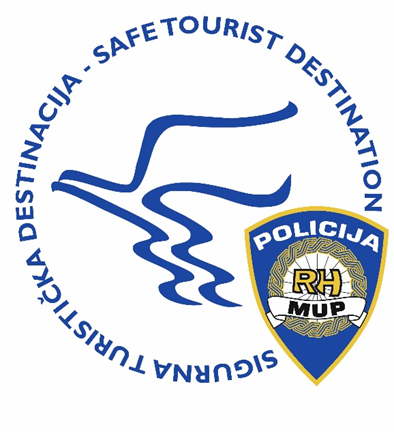 Zahvaljujem Vam na pozornosti!
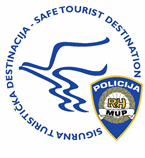